Grace Bible Church Glorifying God by Making Disciples of Jesus Christ
A reminder to consider others Please:
Silence your cell phone & all electronic devices
Use the nursery or cry room if your child is fussy
Get up during the preaching only if absolutely necessary (please sit in back if you must leave early)
Refrain from eating & drinking during worship service (except medical needs)
Laodicea: The Lukewarm ChurchRevelation 3:14-22
Each of the 7 letters is worth the time to examine, consider & apply by every Christian & church
Review Revelation 2:1 – 3:13
Ephesus: Commended for deeds, doctrine & moral judgment, but left first love: Remember, Repent, Redo
Smyrna: Severely oppressed by Pagan society so impoverished, but rich in things of God: Remain faithful
Review Revelation 2:1 – 3:13
Pergamum: Severely oppressed including martyrdom, but tolerated false doctrine: Repent
Thyatira: Increased love, faith, service & perseverance, but tolerated false teacher & doctrine: Repent
Review Revelation 2:1 – 3:13
Sardis: Spiritually dead: The few cells alive to strengthen, be alert, remember, keep, repent 
Philadelphia: Commended without any correction. Promises of provision and protection.
The Letter to the Church at Laodicea Revelation 3:14-22
The RecipientRevelation 3:14a
The angel - a human messenger - to the church in Laodicea
The City of Laodicea
Located in Lycus valley ~100 east of Ephesus, ~40 miles southeast of Philadelphia, on major trade route
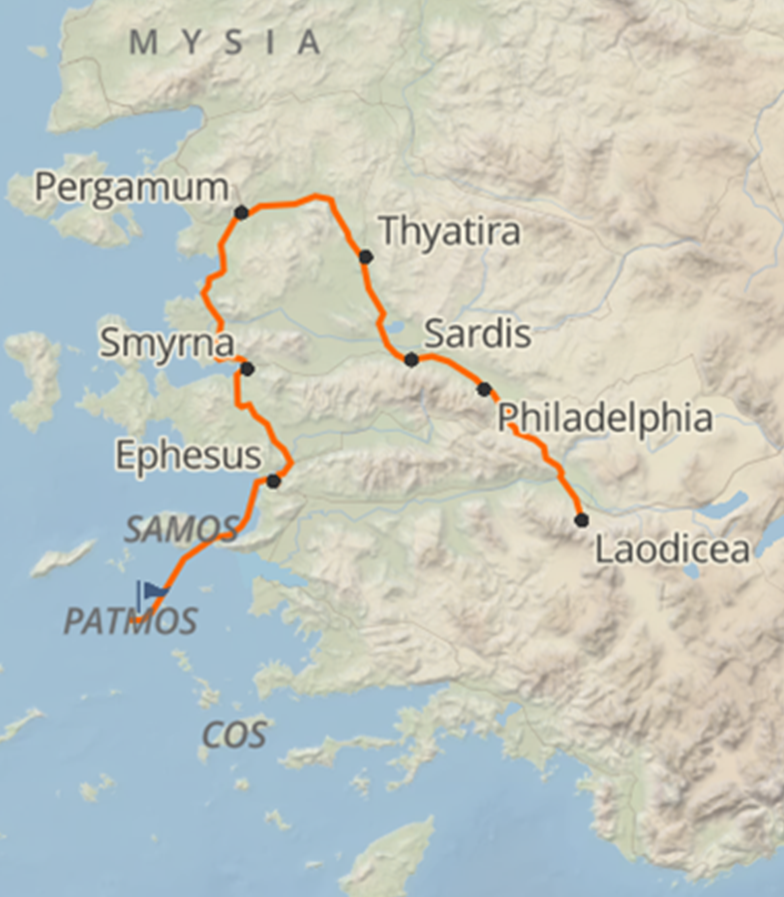 The City of Laodicea
Defensible location except for need to import 							 water via							  aqueduct -							 it arrived			 				 tepid
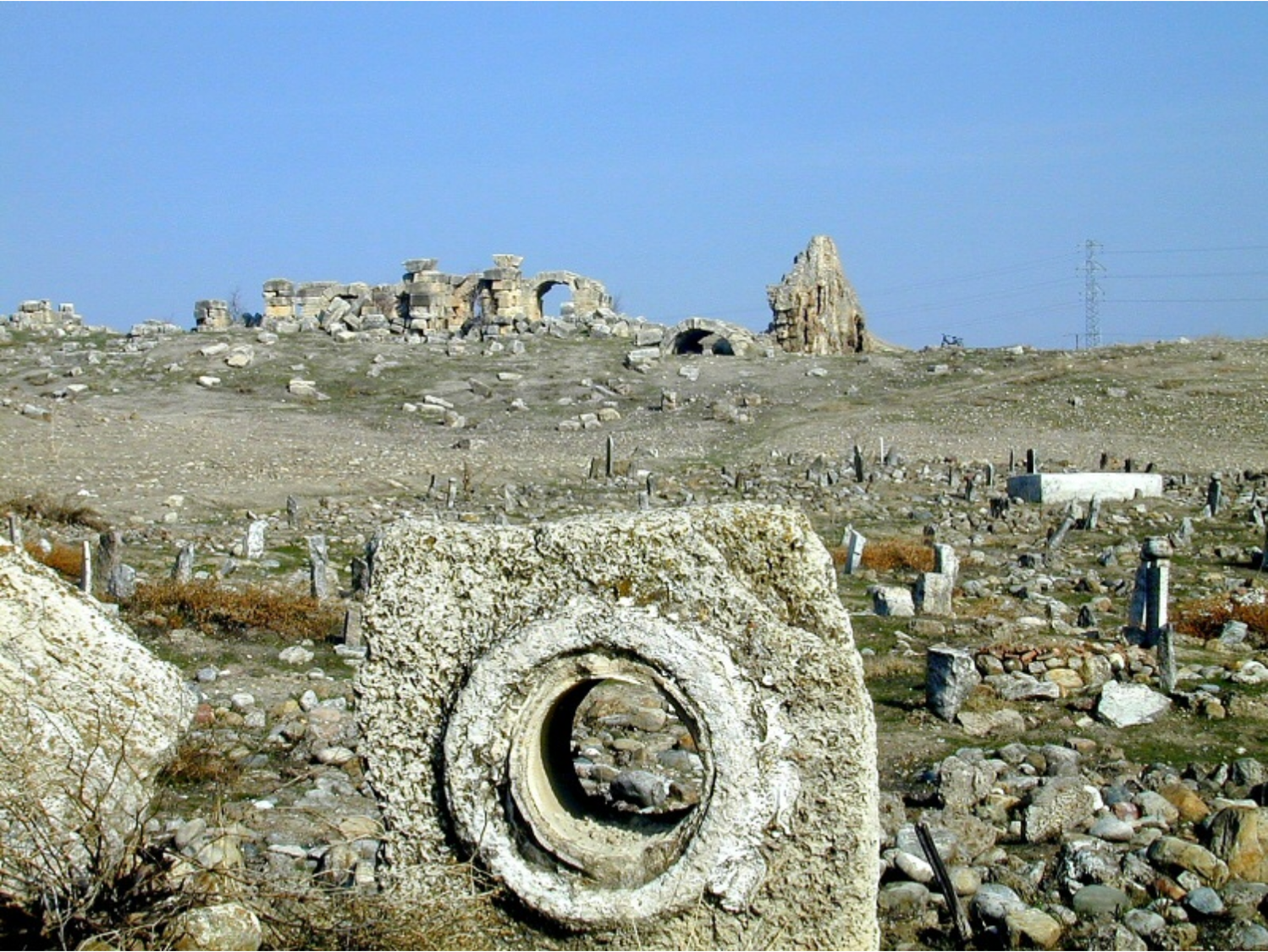 Laodicean pipe piece with bath-
house in background
The City of Laodicea
Founded before 253 B.C. by Antiochus II & named after his wife. 
A mix of  populations, cultures and religions
The City of Laodicea
Judicial seat of district
Very wealthy
A commercial, financial and manufacturing center: 
Major exports:
Soft, glossy black wool & clothing
Medicines  - especially eye salve
The City of Laodicea
Probably founded by Epaphras 			c. 53-57 
Paul was aware & wrote to them, but he had not been there
Safe to assume that problems addressed in Ephesians & Colossians were also issues in Laodicea
The Author Revelation 3:14b
The Amen - used as a title / personal name for Jesus. 
Amen means fixed, true, unchangeable implies certainty, verity
The faithful & true Witness –
The Author – The Faithful & True Witness  Revelation 3:14b
Legal: Jesus has legal standing in all things for all created through & for Him
Historical: Being eternal & omniscient He is true witness for all things before, throughout and after time
Ethical: Jesus’ witness is always full & true without any deception
The Author Revelation 3:14b
The Beginning of the creation of God - not a created being but the “originator” of all creation
The living one (Rev. 1:8) who is the “I Am” being one with the Father (John 8:58; 10:30), the Alpha & Omega, First & Last, Beginning & End (Rev. 22:13), the source of creation not a result of it.
The Author Revelation 3:14b
These titles & descriptions parallel corrections to false doctrine warned about in Ephesians & Colossians
The Assessment & PromisesRevelation 3:15
Jesus’ Knowledge: 
Jesus has full knowledge of their past and present for He is omniscient
Jesus knows all the deeds they did - and what they did not do.
The Assessment & PromisesRevelation 3:15
Jesus’ assessment:
They were neither cold nor hot
Colossae had cold water. 
Heiroplis had springs of hot water. 
Laodicea had tepid, lukewarm water
The Assessment & PromisesRevelation 3:15
Jesus’ wish is that they were either cold or hot for the extremes were better than being lukewarm
Hot refers to being fervent in spirit like Apollos (Acts 18:25-26) or Christians are supposed to be (Romans 12:11)
The Assessment & PromisesRevelation 3:15
Cold is the opposite  - Rejecting the gospel and not wanting to hear any more
Being lukewarm is a very serious condition for there is greater hope for the cold
The Actions PromisedRevelation 3:16-17
Jesus warns the visceral reaction to what is lukewarm is to vomit it out - which was about to happen to them
There is hope given for that had not yet happened due to God’s longsuffering nature
The Actions PromisedRevelation 3:16-17
Their great wealth blinded them to their need - they were the opposite of the church in Smyrna
Wretched: deplorably bad state - 	Romans 7:24. 
Miserable: a condition to be pitied - 		1 Cor. 15:9
The Actions PromisedRevelation 3:16-17
Poor: destitute as in James 2:2 wearing ragged clothes. 
Blind: without the ability to see 
Naked: No clothes
The lukewarm are professing Christians whose hearts are not set on Christ to believe or walk with Him
The Advice Revelation 3:18
Jesus advises them to buy what cannot be purchased with material wealth - see Isaiah 55:1-3
Fire purifies gold. Faith, which is more precious, is the gold here (1 Peter 1:7) & is refined by trial (James 1:3-4)
True faith would solve being spiritually wretched, miserable & poor
The Advice Revelation 3:18
White garments relates to purity & in Revelation is righteousness imputed to the Saints who live accordingly
To actually believe and walk in faith with Jesus solves their problem of being spiritually naked
The Advice Revelation 3:18
The eye salve here is the Holy Spirit     (1 John 2:20) removing spiritual blindness enabling belief in the gospel (2 Corinthians 4:1-6)
The CommandRevelation 3:19
An abrupt change from the previous warning revealing God’s longsuffering love even to the lukewarm
 qilevw / phileo, the love of personal affection 
Out of love God reproves (correcting by words) & disciplines (correct by action - chasten)
The CommandRevelation 3:19
The Holy Spirit convicts (reproves) the world (John 16:8) & those in opposition / sin are chastened (2 Tim 2:25) 
They were to be zealous (become hot) to repent (change belief resulting in living a life of faith in Christ)
The Plea & PromiseRevelation 3:20
A beautiful illustration of Jesus standing, knocking & calling for the door to be opened - but He is outside!
The promise to dine is one of close, personal fellowship
The promises are both immediate and eschatological
The Overcomer Revelation 3:21
The overcomer, the true Christian, will rule with Christ in His millennial kingdom
The Call to AllRevelation 3:22
The principles in the letter apply to  Christians and churches throughout time
Conclusions
Every letter continues to be relevant to every Christian or church of similar character or situations 
Be encouraged by the commendations, take to heart the condemnations & warnings, hope in the promises
Conclusions
Overcomers rejoice in Jesus’ promises 
Marriage supper of the Lamb
Reign with Christ
Name in book of life / no 2nd death
In New Jerusalem, 
Fellowship with God & worship Him
Eat of tree of life in garden of God
Conclusions
You can become an overcomer by turning from your sin & self to believe & trust the Savior, Jesus Christ
Grace Bible Church Glorifying God by Making Disciples of Jesus Christ